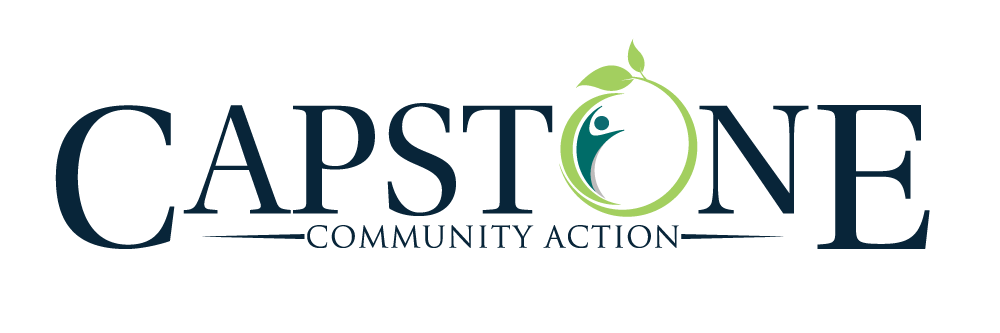 Community Needs Assessment CVRPC Presentation
By Sue Minter, Executive Director
January 14, 2020
[Speaker Notes: This presentation will take the executive board through the process that has been used to get to the two options of the strategic plan they will look at and discuss
Themes from this process:
	-Highly participatory with high engagement from all key stakeholders for Capstone
	-Steeped in appreciative inquiry 
	-Validated the hard work and successes of Capstone, and in fact pushes Capstone to take a bigger leadership role in the three counties]
Washington County
Central Office
20 Gable Place, Barre VT
	                              	
Lamoille County
Lamoille County Integrated Service Center
250 Industrial Park Drive, Morrisville VT

Orange County
             Randolph Office 12 Prince Street, Randolph, VT	          
Bradford Office 22 Whistle Stop Way, Bradford VT
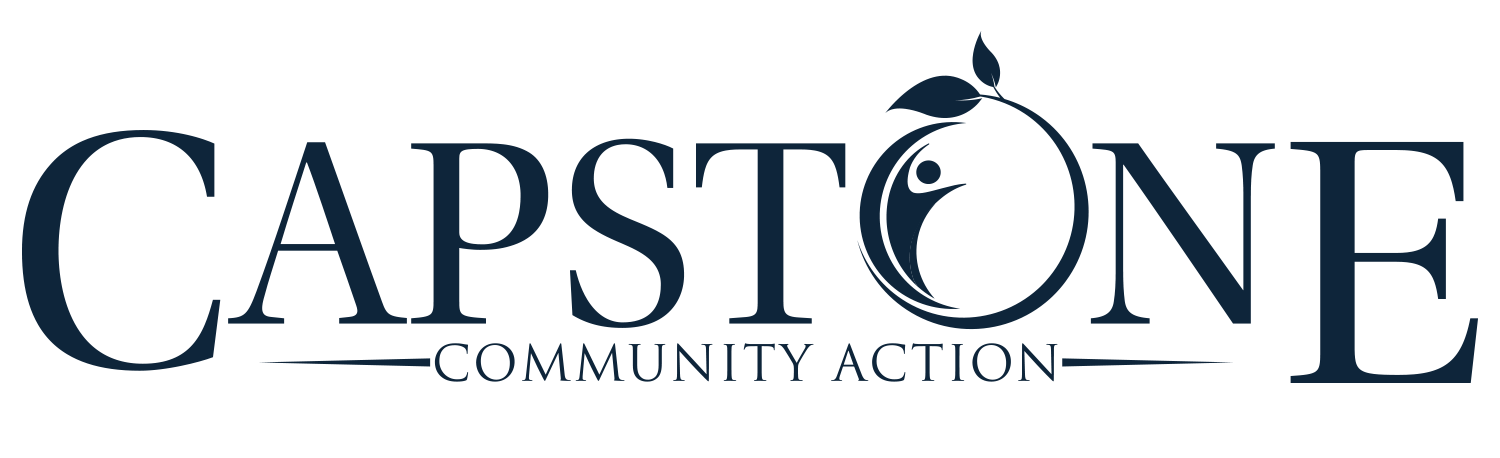 Crisis Services
Food Shelf and Nutrition Support Including  3,981 
	Food shelf in Barre
	3 Squares Application Assistance
	Farm-to-Family Coupons
Home Heating and Utility Assistance Including  2,515
	State Crisis Fuel Assistance Eligibility and Services
	State Supplemental Fuel Application Assistance
    Utility negotiations 
Housing Counseling and Services Including  521
	Rental Housing Counseling for participants who are literally homeless or on the verge
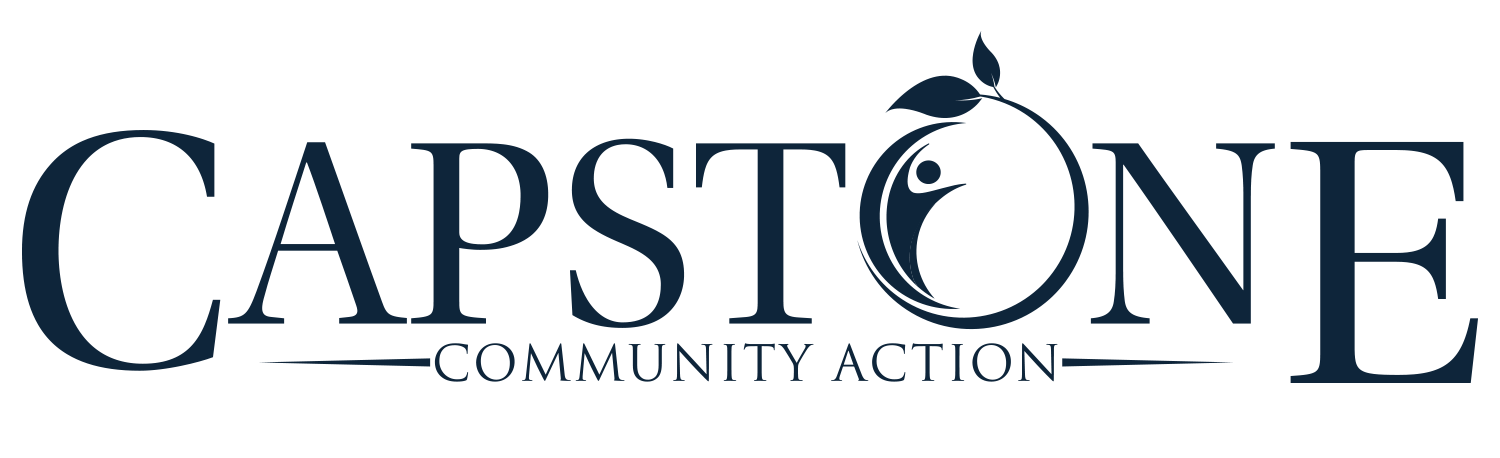 Family Supports
Head Start Including  386
Head Start – providing pregnant women and children with families birth to 5 years with high quality early care and education services
Family Literacy Center – held at Brook Street School in Barre, providing educational opportunities and social support for pregnant and parenting teens and young adults under the age of 26 seeking a high school diploma
Weatherization Including  535 
Energy Efficiency Education – from the basics to more advanced topics, we empower homeowners, renters and the community to improve their own homes energy performance, saving money and resources
Weatherization and Energy Efficiency Services – save money and the planet.  We offer comprehensive services for Vermonters of all incomes to ensure their home, apartment or housing unit is operating at its best.  
Children’s Hour Supervised Visitation
Child Care Food Program
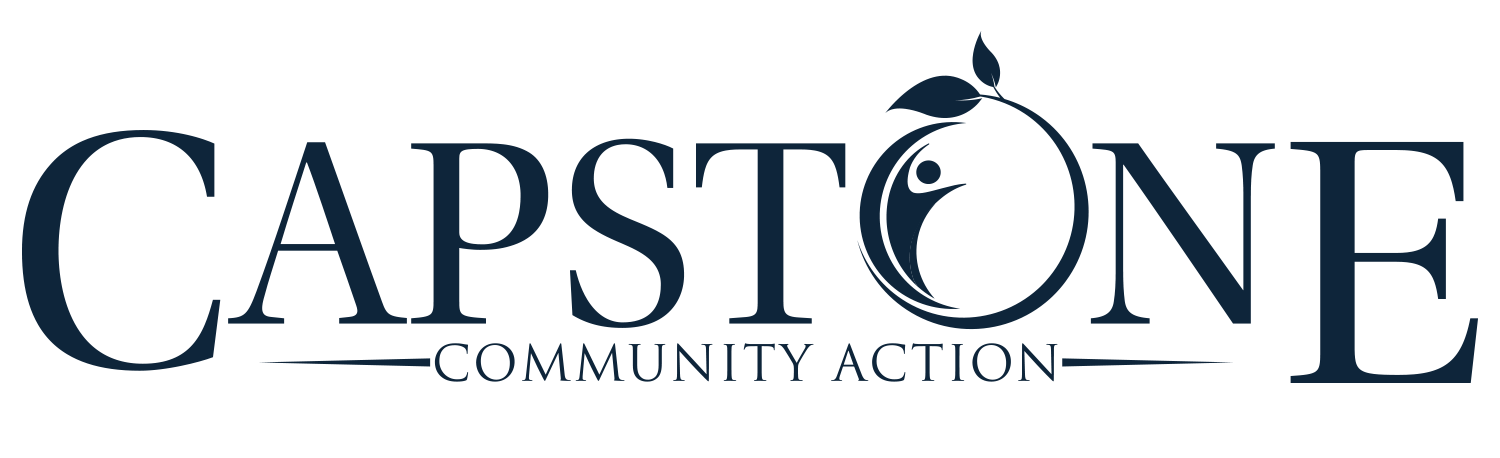 Economic Self-Sufficiency
Community Kitchen Academy/ Workforce Development  24
Intensive training program where participants can earn college credits and gain the skills they need for a culinary career. 
Micro Business Development   37
From startup to long-term sustainability, we support new and established entrepreneurs to make their dreams and aspirations a reality.
Tax Preparation Program   1,624
Free tax preparation services for low-income Vermonters
Savings & Credit Programs  191
Assisting participants with credit coaching and saving for a brighter future.
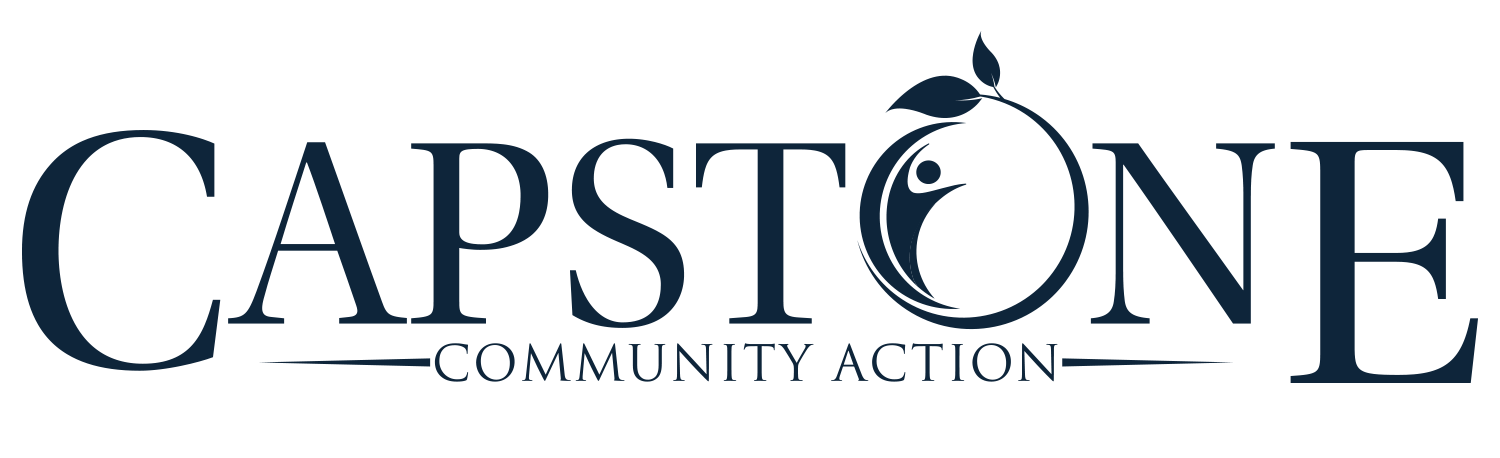 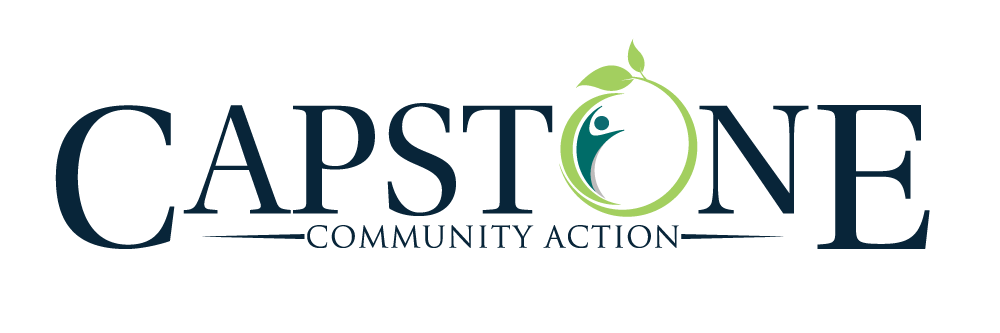 2019 Community Needs Assessment
Socio-economic & demographic data 
Engagement from 1,238 participants, partners, key stakeholders through a survey
Interviews, SOAR event, and strategic plan development
[Speaker Notes: Executive board already has seen summary of the community assessment, but the outcomes from this assessment fed into the design of the SOAR event and the interviews, so we are looking at the big picture findings from the assessment here to remind us what they were]
Community Needs Assessment – Overview
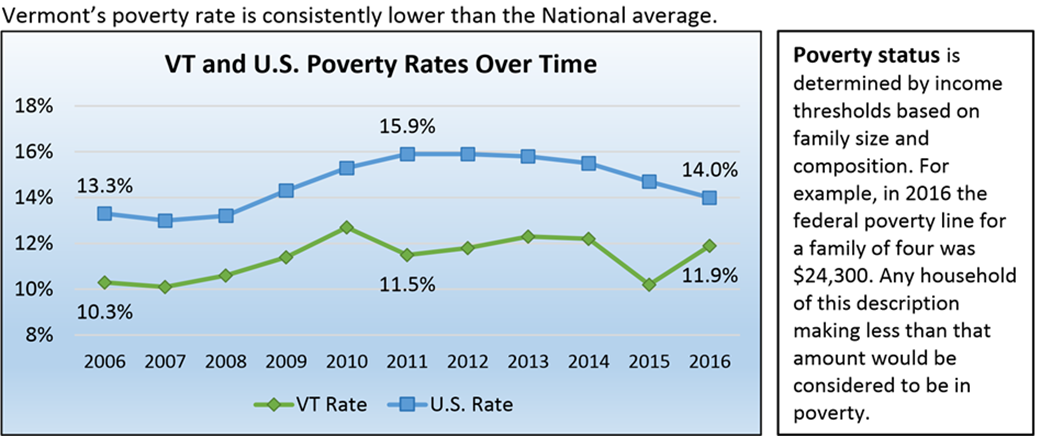 From 2006-2016, US Poverty rate stable, yet Vermont’s poverty rate increased by 2% over the decade.
Lamoille county rates for same time remained stable, but Orange and Washington Counties each increased by almost 2%.
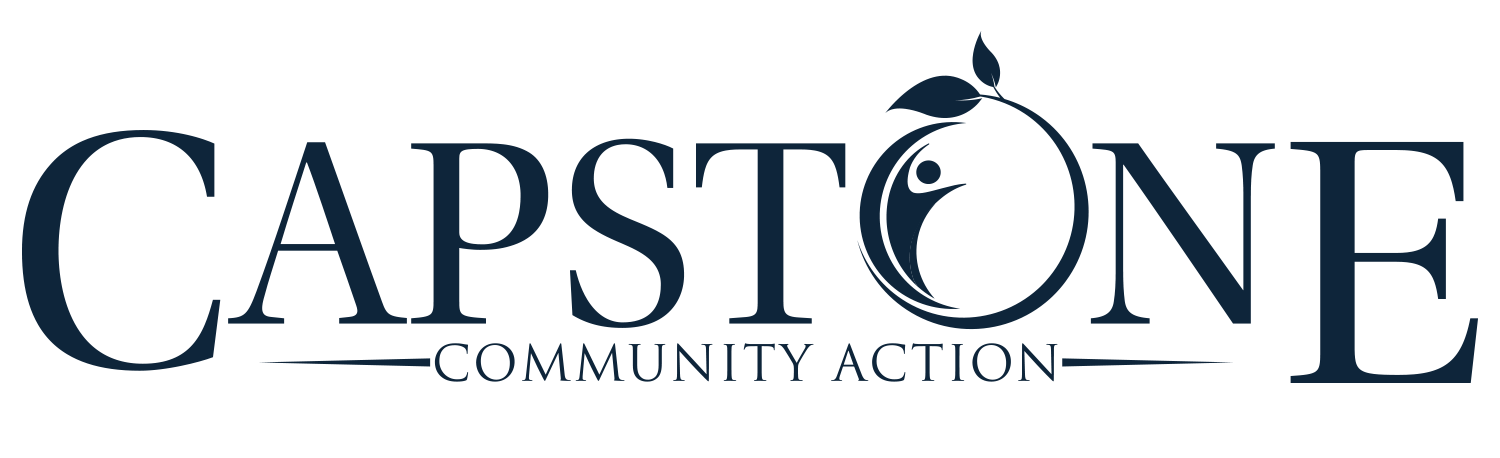 [Speaker Notes: Key takeaways….there is still a huge need for support to break the cycle of poverty in the target counties

Data from 2006 to 2016 

Inequality is increases even as the economy is in “recovery and growing”.]
What’s a livable wage in Vermont?
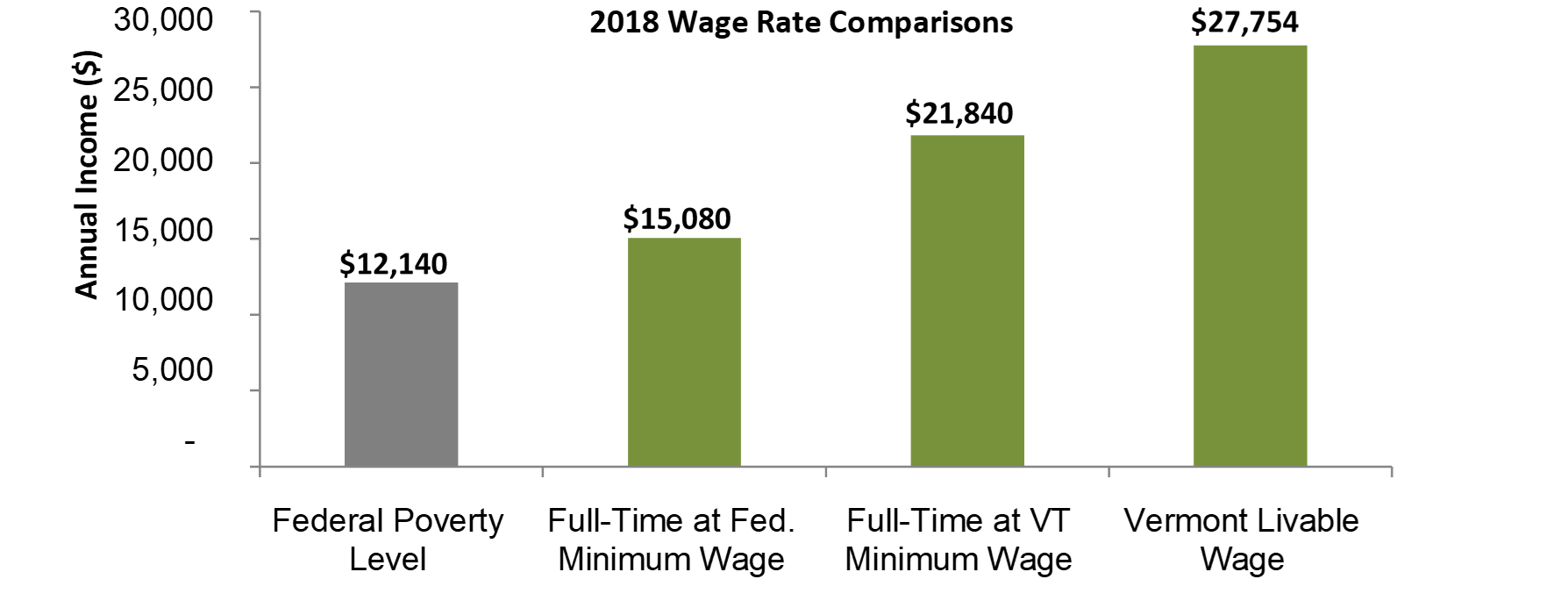 The Vermont Livable Wage is defined in statute as the hourly wage required for a full-time worker to pay for one-half of the basic needs budget for a two-person household, with no children, and employer-sponsored health insurance, averaged for both urban and rural areas. The 2018 Vermont Livable Wage is $13.34 per hour
[Speaker Notes: The Vermont Livable Wage is defined in statute as the hourly wage required for a full-time worker to pay for one-half of the basic needs budget for a two-person household, with no children, and employer-sponsored health insurance, averaged for both urban and rural areas. The 2018 Vermont Livable Wage is $13.34 per hour     

For a family of four, it’s $24K. Describe chart.  This is still less than one income earner needs to live in VT.]
2016 poverty estimates show a total of 12,052 persons living below 100% of the federal poverty level in the Capstone three-county service area.
Poverty
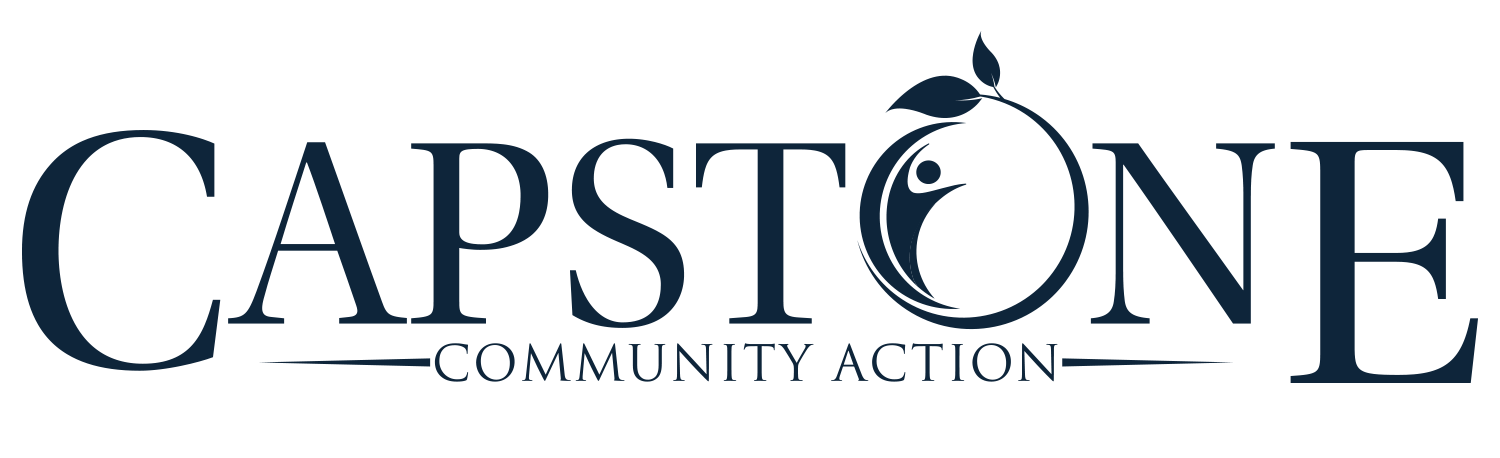 [Speaker Notes: Note data is from 2000 to 2016.]
Community Needs Assessment - Overview
Child Poverty is high – 20.3% of children 0-4 are below federal poverty level
Low rate of education attainment - 37% of our service area has a High School Diploma or less. 
Low-income females earn $10K to $12K less then males per year.
From 2000 to 2017, there was a 16% drop in home ownership rates in our service area. 
High demand for housing – 0.9% residential vacancy rate. 
In Orange County, 51% of renters pay 30% or more of their income for rent. A rate of 47% of those in Lamoille and Washington Counties are doing the same.
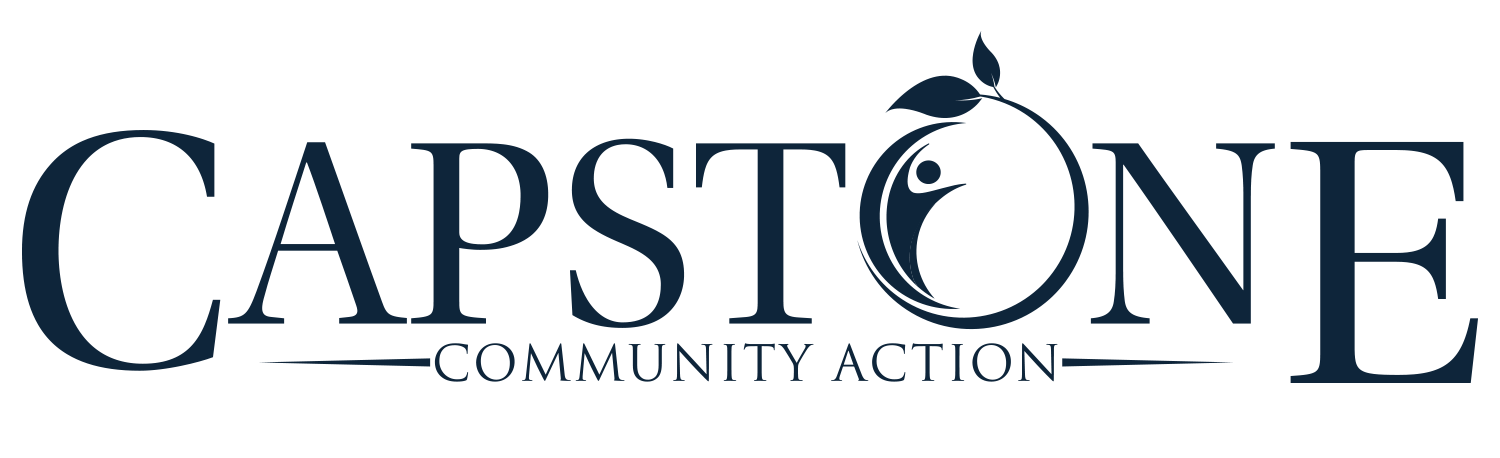 [Speaker Notes: Key takeaways….there is still a huge need for support to break the cycle of poverty in the target counties]
Lamoille County – Most Acute Poverty
Lowest median income of the three counties
Highest poverty rate
Highest child poverty rate
Highest number of aging Vermonters in poverty
Highest rate of uninsured
Highest unemployment rate
28% of households in this county pay more than 50% of their income toward housing
0.0% residential vacancy rate
Lack of transportation prevents access to services in other counties
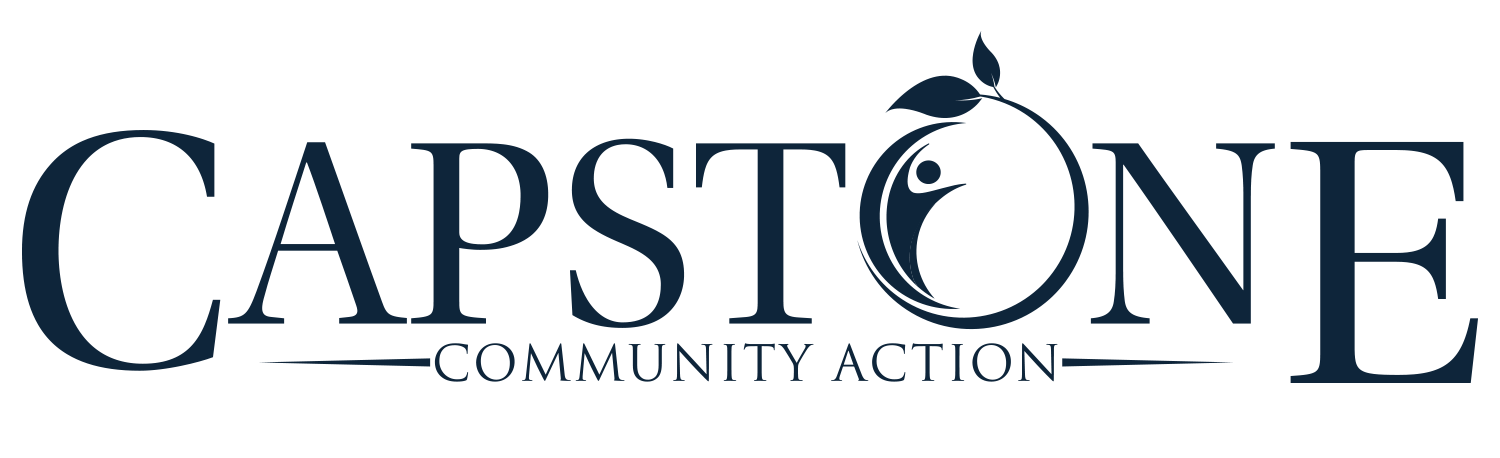 Capstone Community Needs Surveys
A total of 1238 People Responded to Capstone surveys:
655 Customers
363 Community Members
132 Partners
77 Staff
11 Board Members

Note that over 60% of respondents live in Washington County
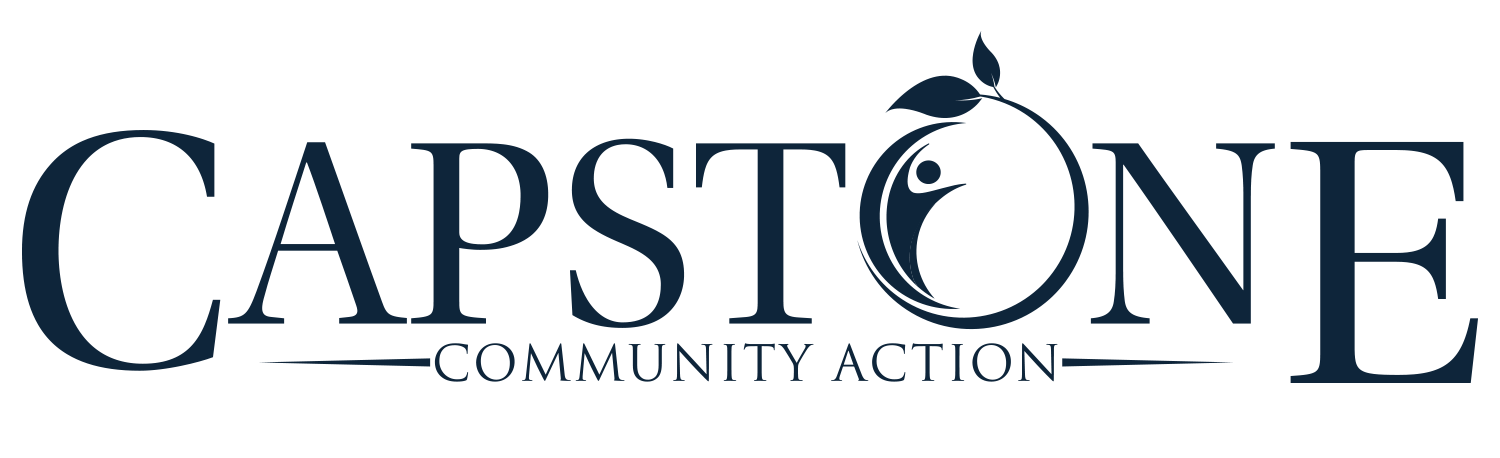 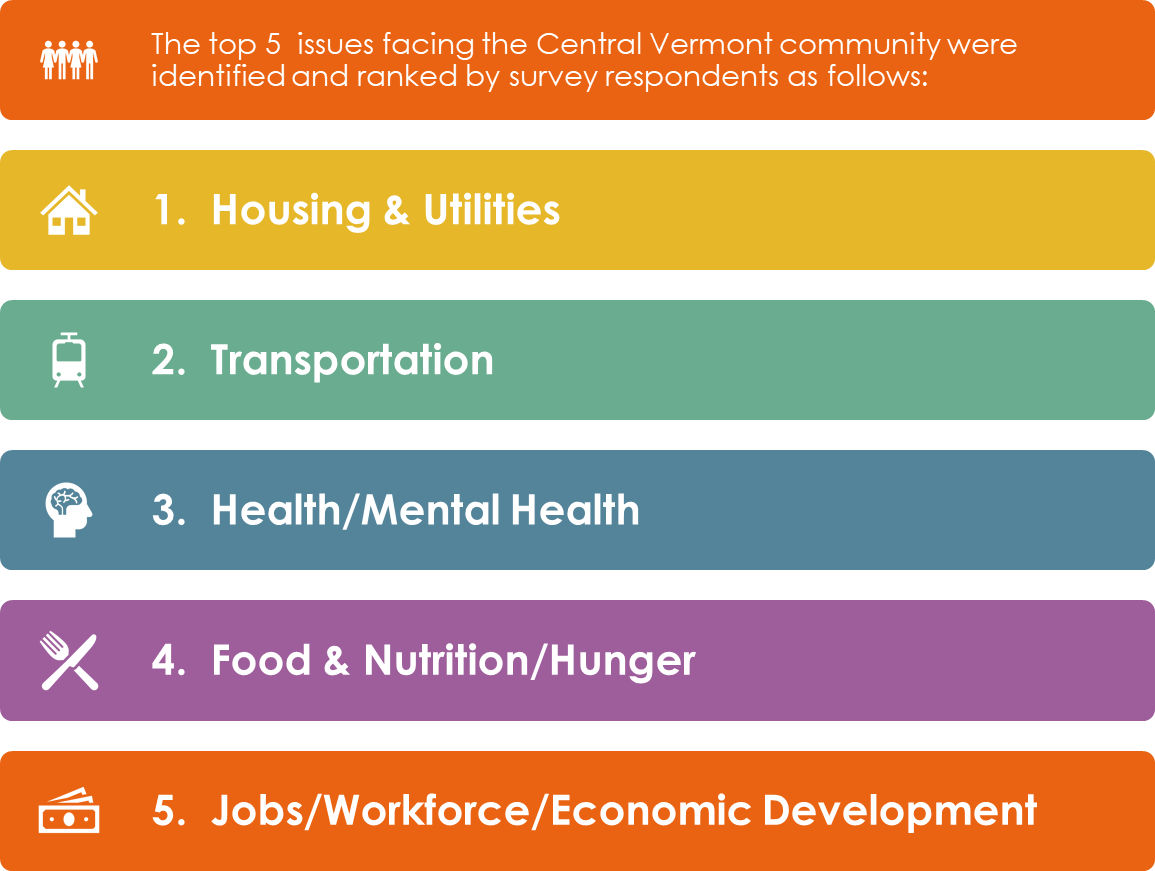 Customer, Community, Partner, Board and Staff Surveys: OVERALL PRIORITY AREAS
SOAR
Appreciative Inquiry approach to utilizing data from the community needs assessment. 
Strengths, Opportunities, Aspirations and Results (SOAR) as an alternative to SWOT (Strengths, Weaknesses, Opportunities and Threats). 
115 Discovery Interviews conducted.
SOAR event held June 20th at the Old Labor Hall, 125 participants: Customers, Partners, Board and Staff.
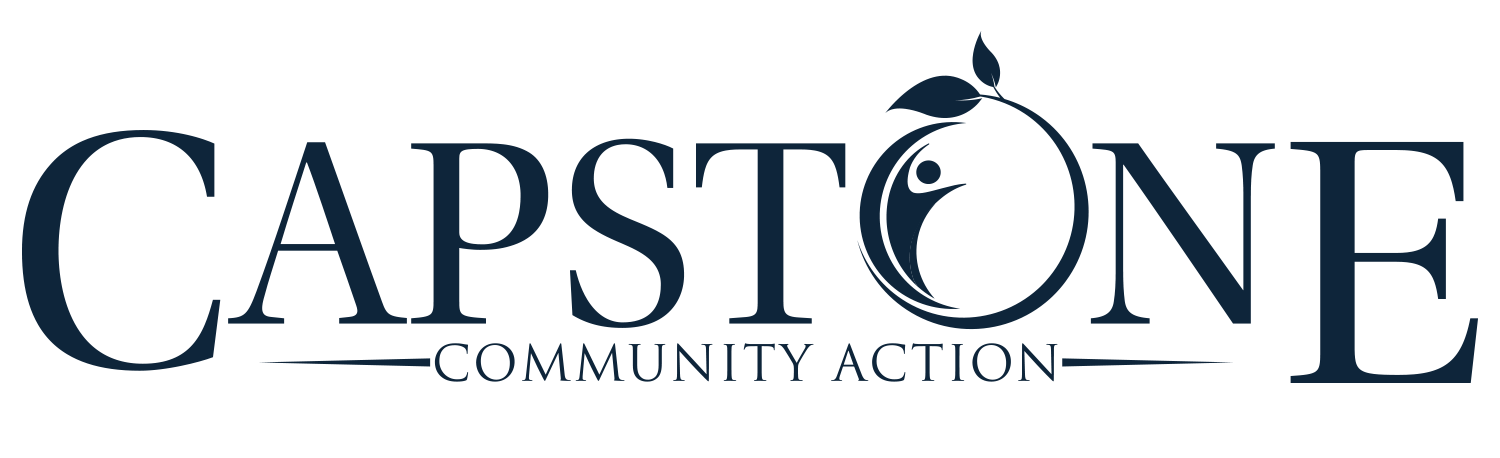 [Speaker Notes: Process included interviews with XX participants, staff, partners and community members around their high point working with Capstone before the event

This led to an all-day event that moved from individual event participants high points to prototyped potential programs
	-High points led to discussions around opportunities, which informed discussions around aspirations for themed areas of intervention

The graphics in the following slides are a selection from all that were produced before the event and during….the “positive core” graphic is the high point, opportunities are opportunities and aspirations are captured in the “headlines” graphic

Look at the graphics and see if you can see themes coming through]
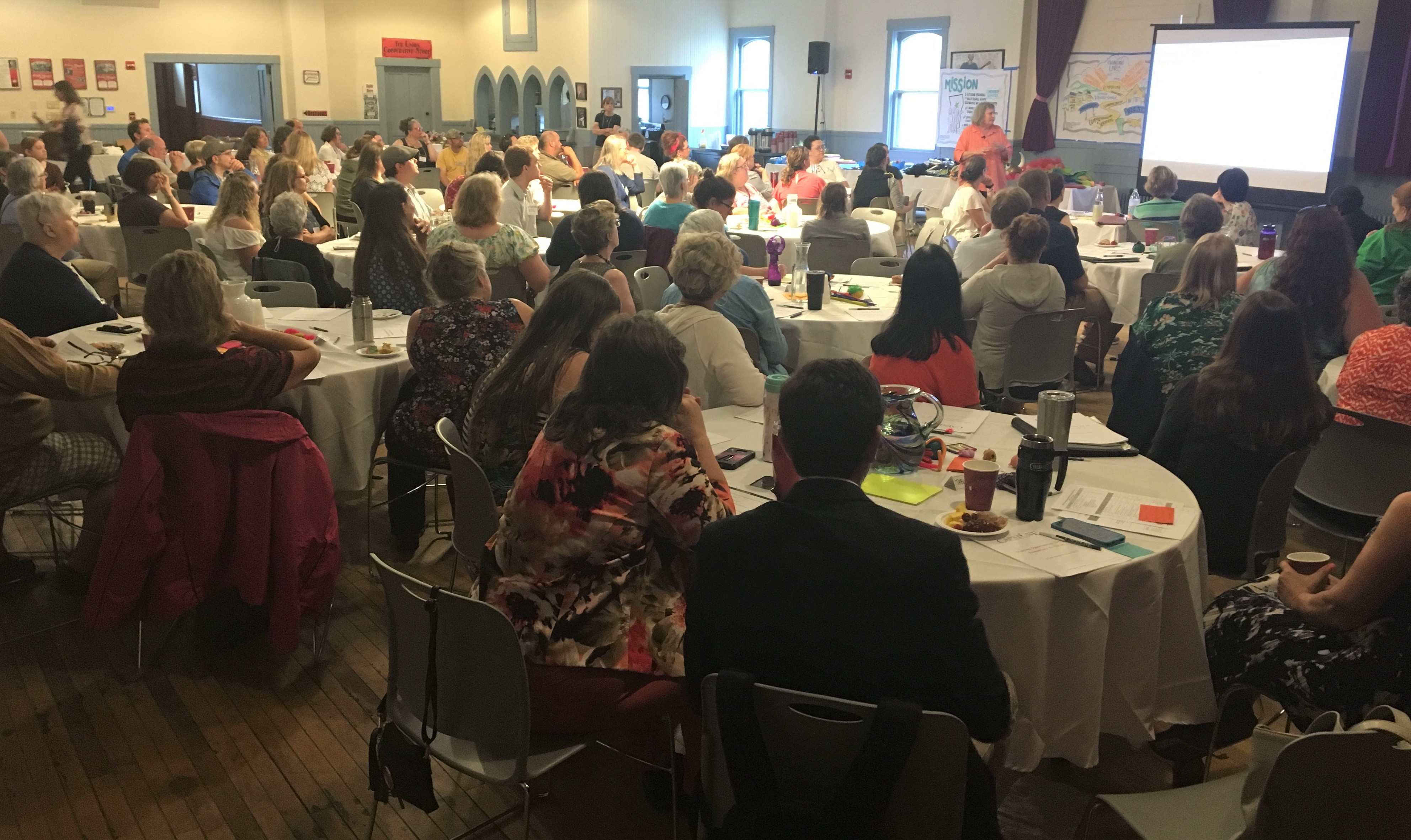 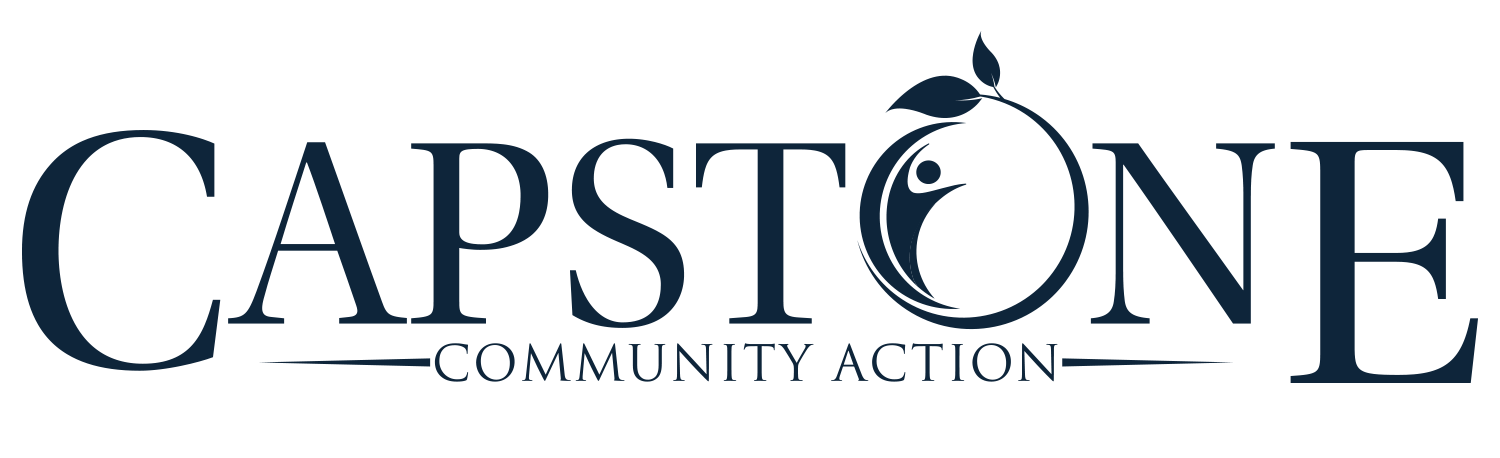 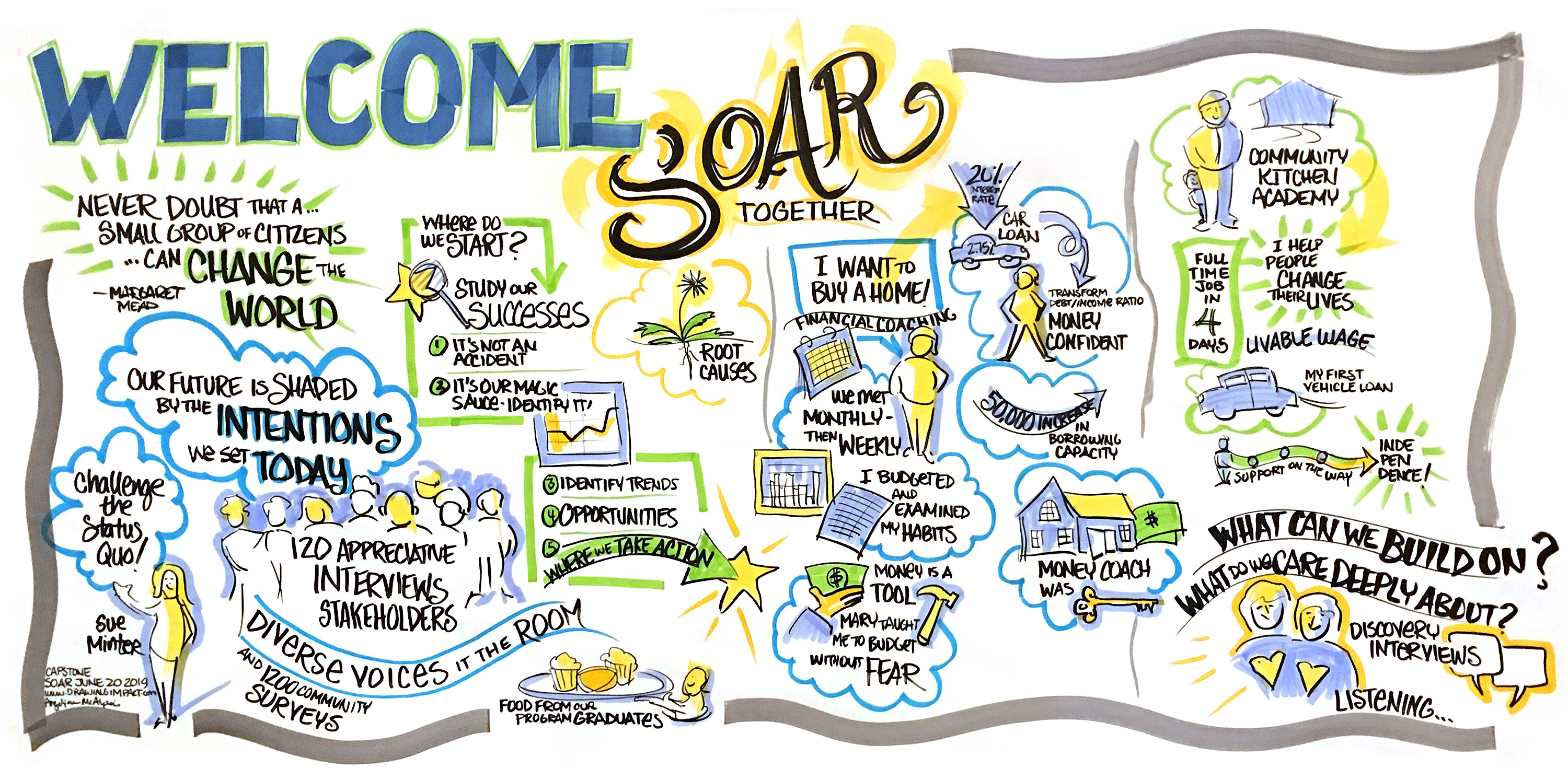 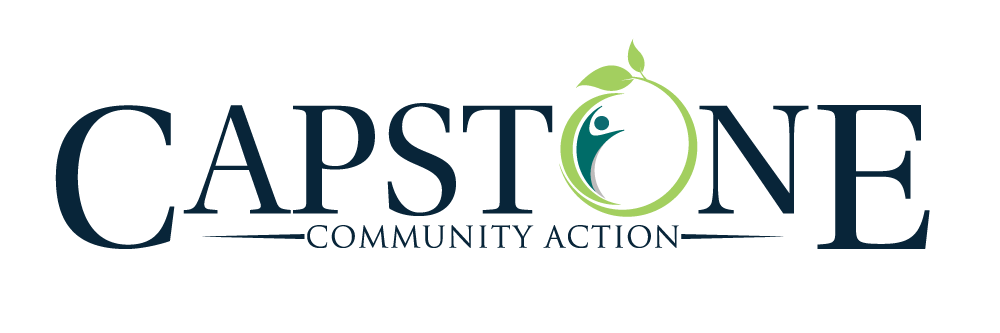 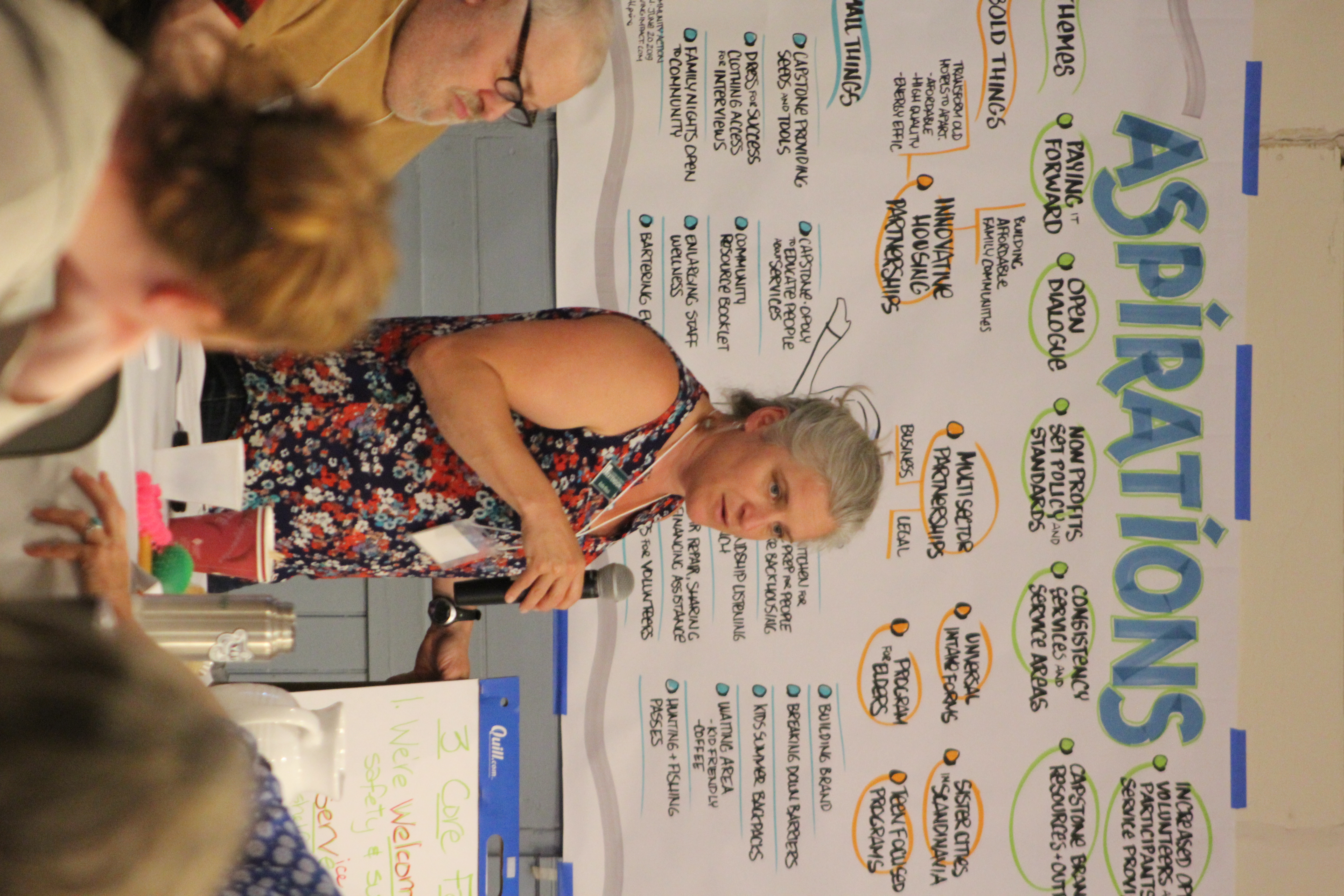 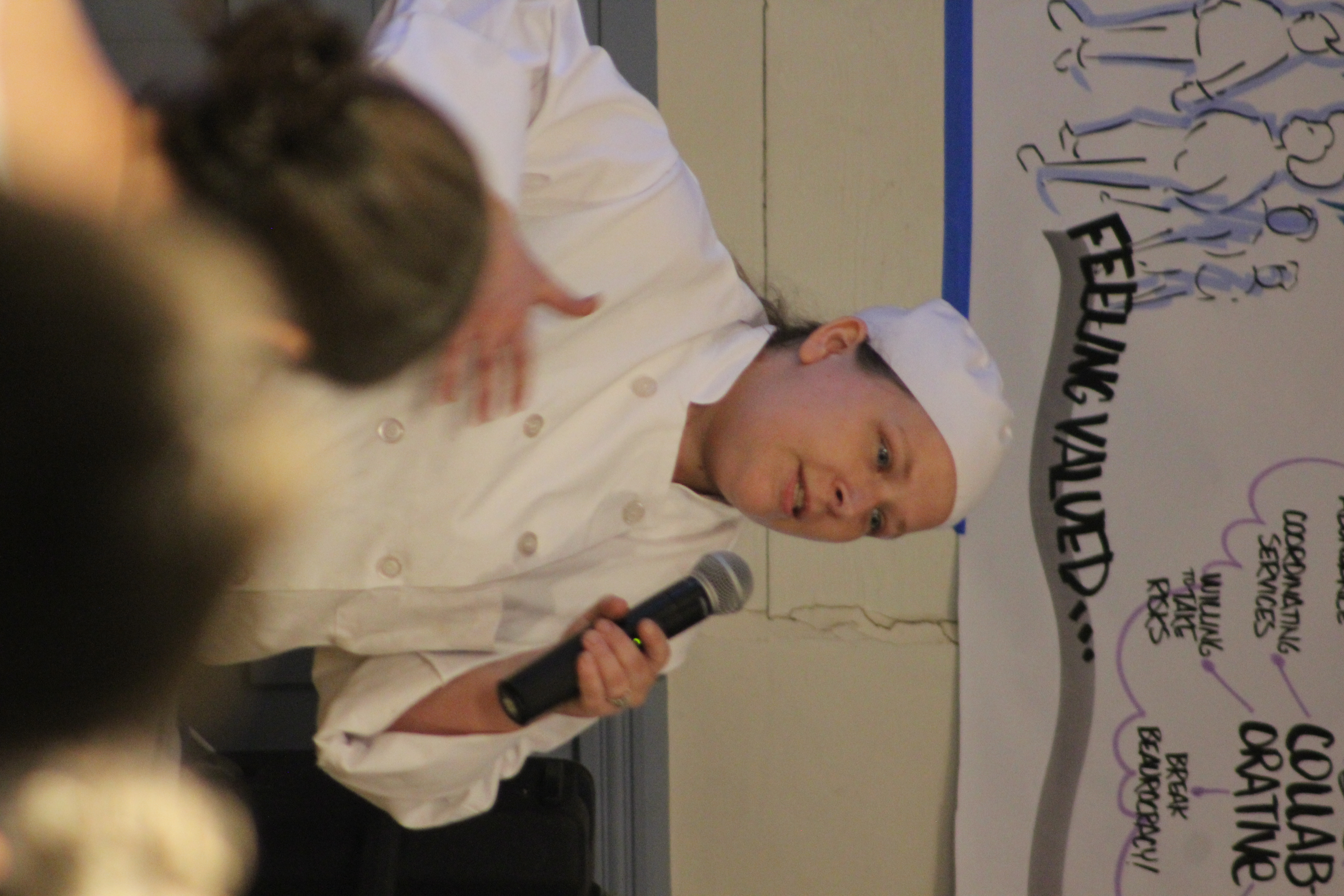 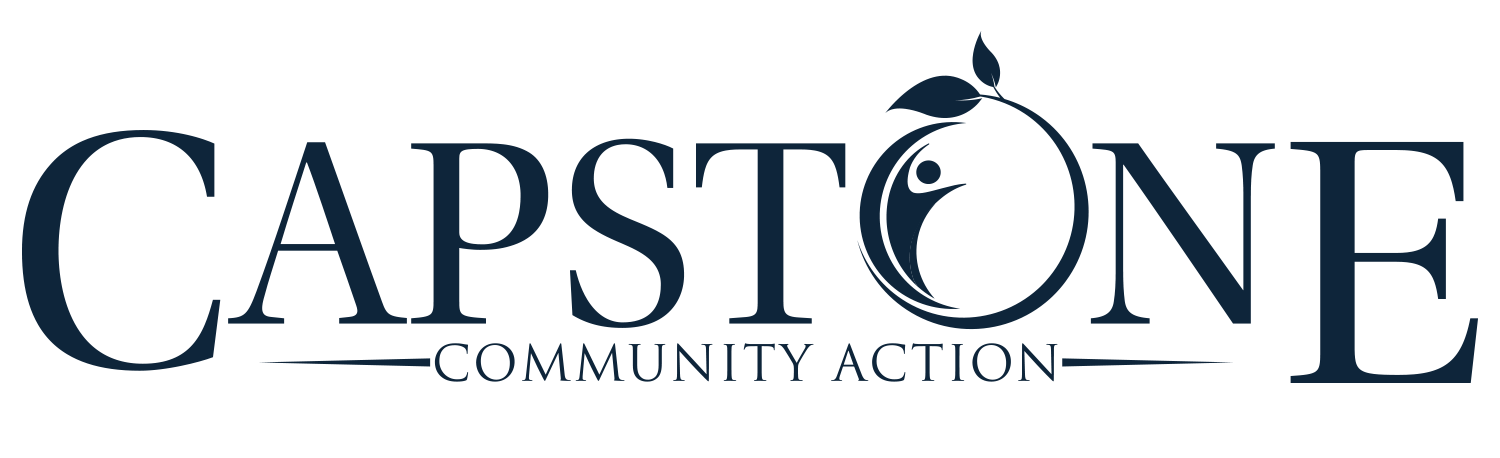 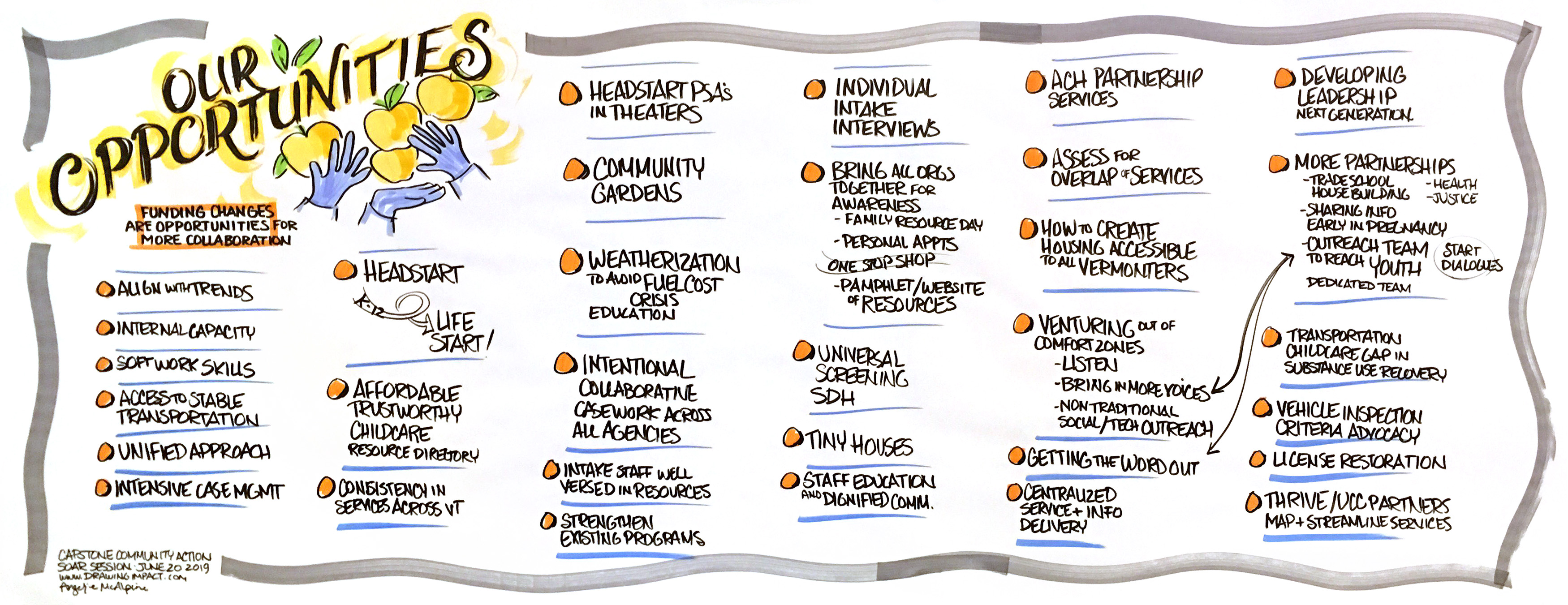 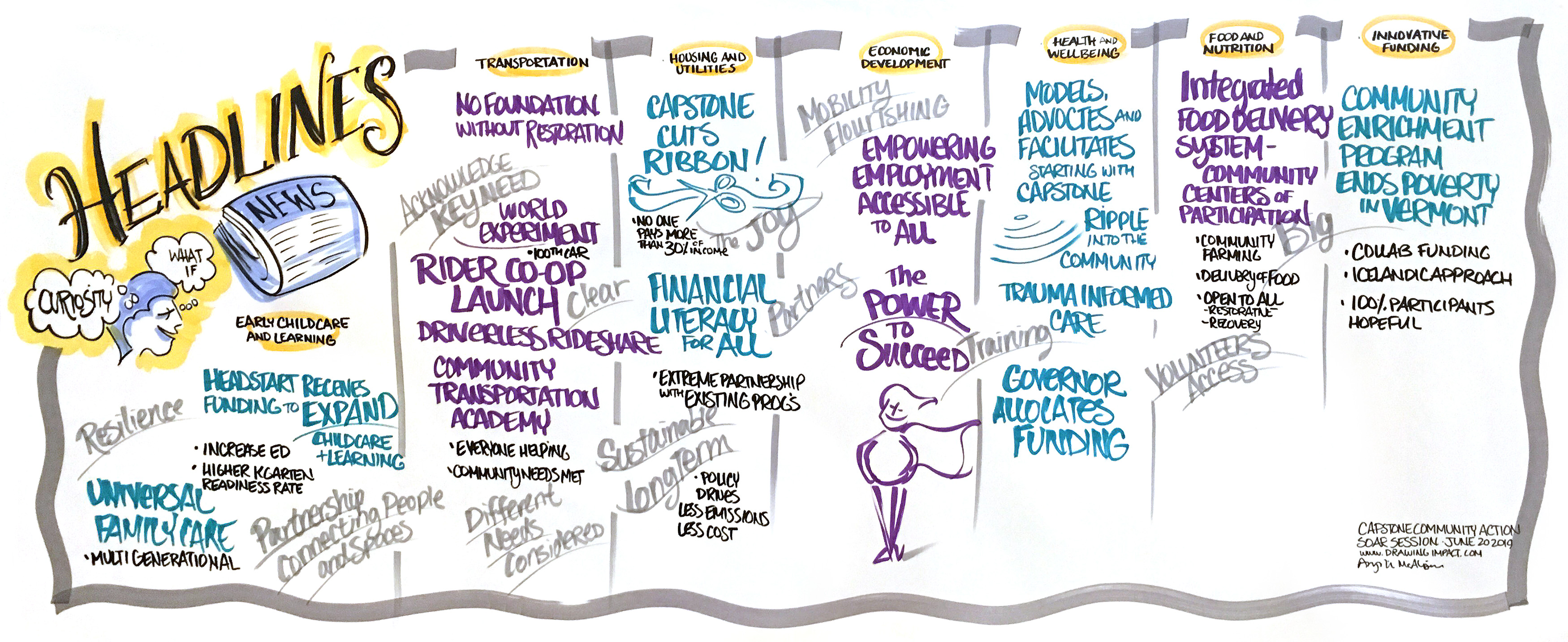 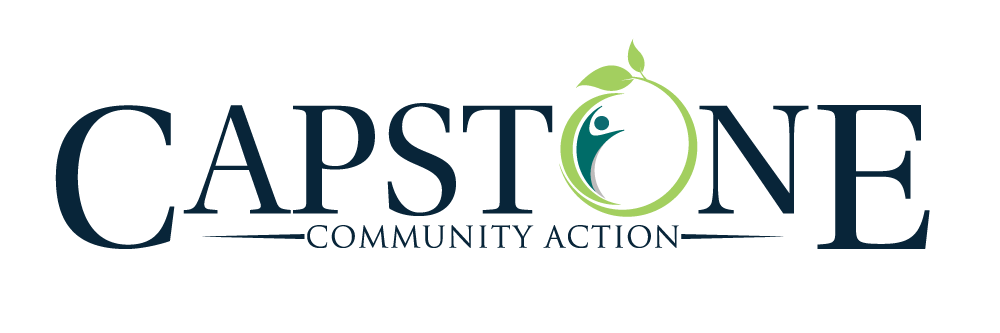 Output of SOAR Event: Themes
Dignity
Empowerment
Partnership & Collaboration
Holistic view of poverty
Equity & Justice
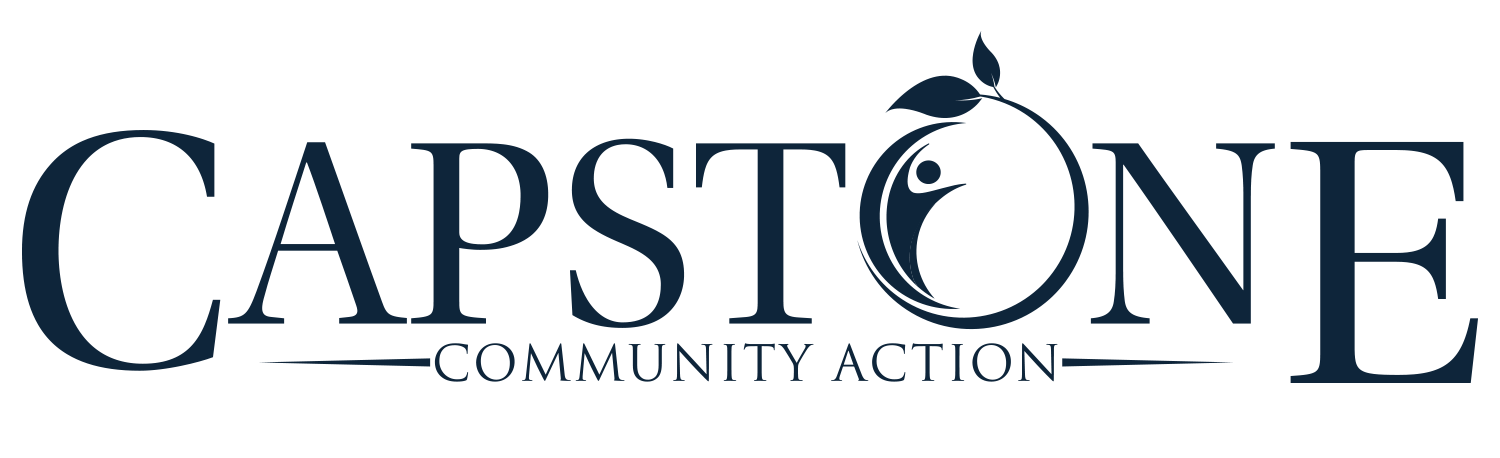 [Speaker Notes: We asked staff (leadership and management) what themes they saw in the graphics you just looked at and these 4 overwhelming came through…these four have become the driving force of the strategic plan]
Strategic Direction & Investments
Transportation
Re-initiate and expand transportation
Lamoille County
Increase resources and expand impact within county
Communications & Volunteer Mobilization
Enhance communication and develop strategies and activation for volunteers. 
Internships
Develop a program for next generation leaders at Capstone Community Action
Census 2020 
Amplify local efforts
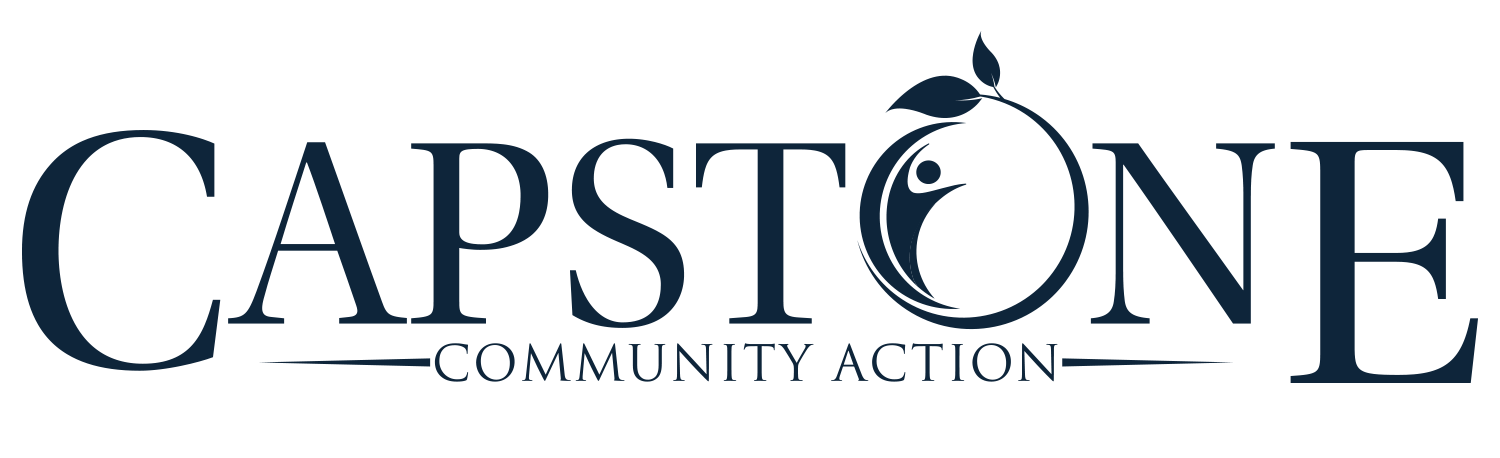 Let’s SOAR
Together!
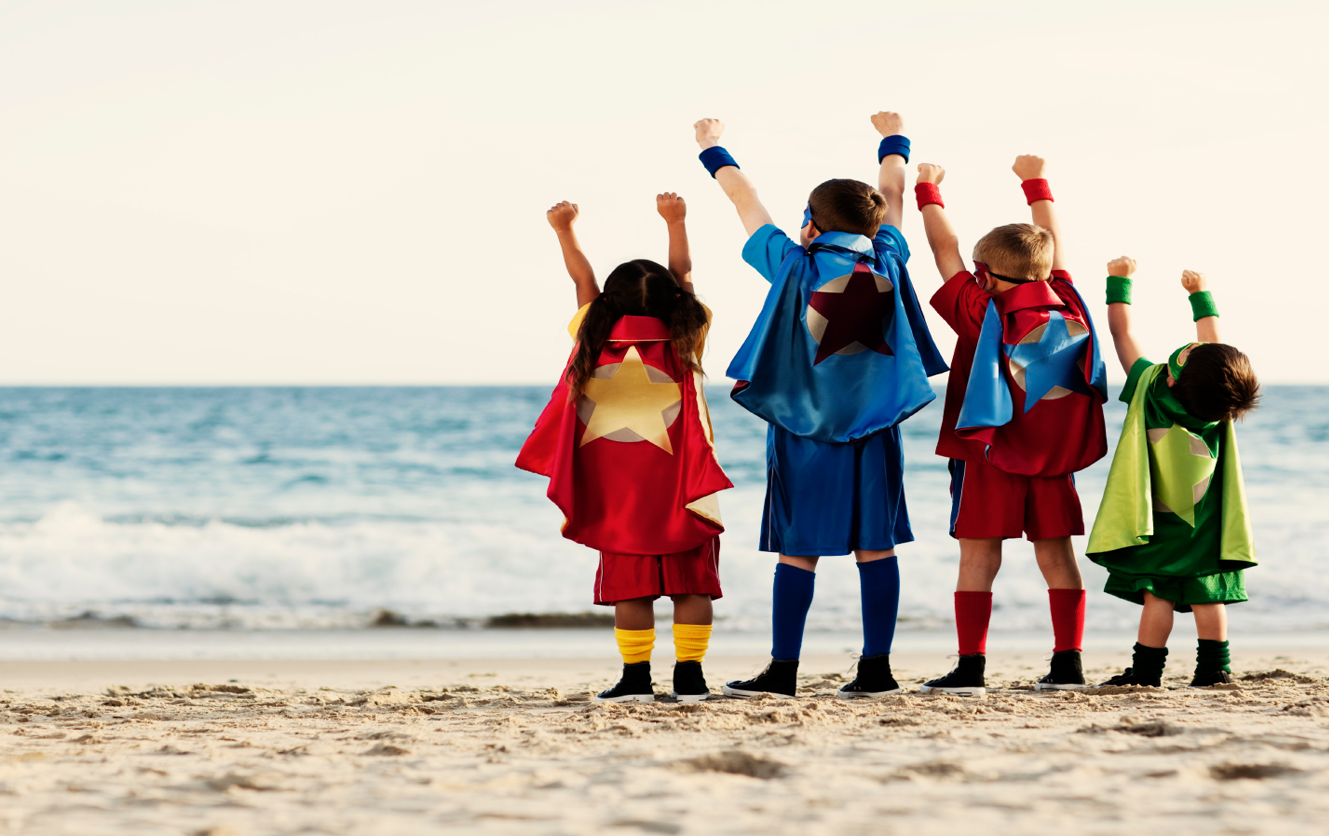 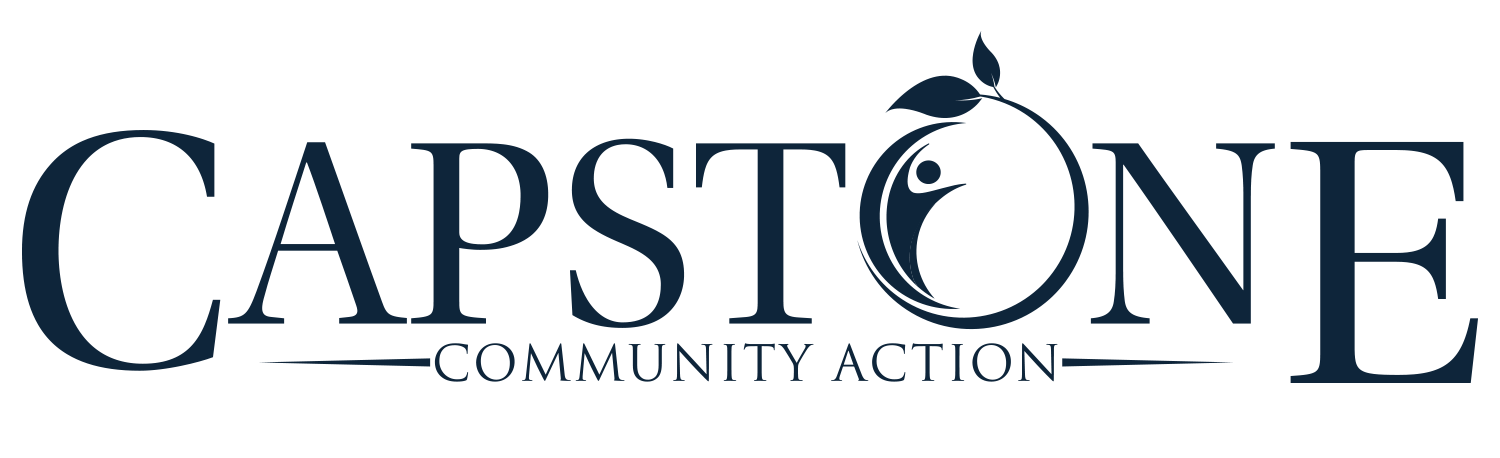 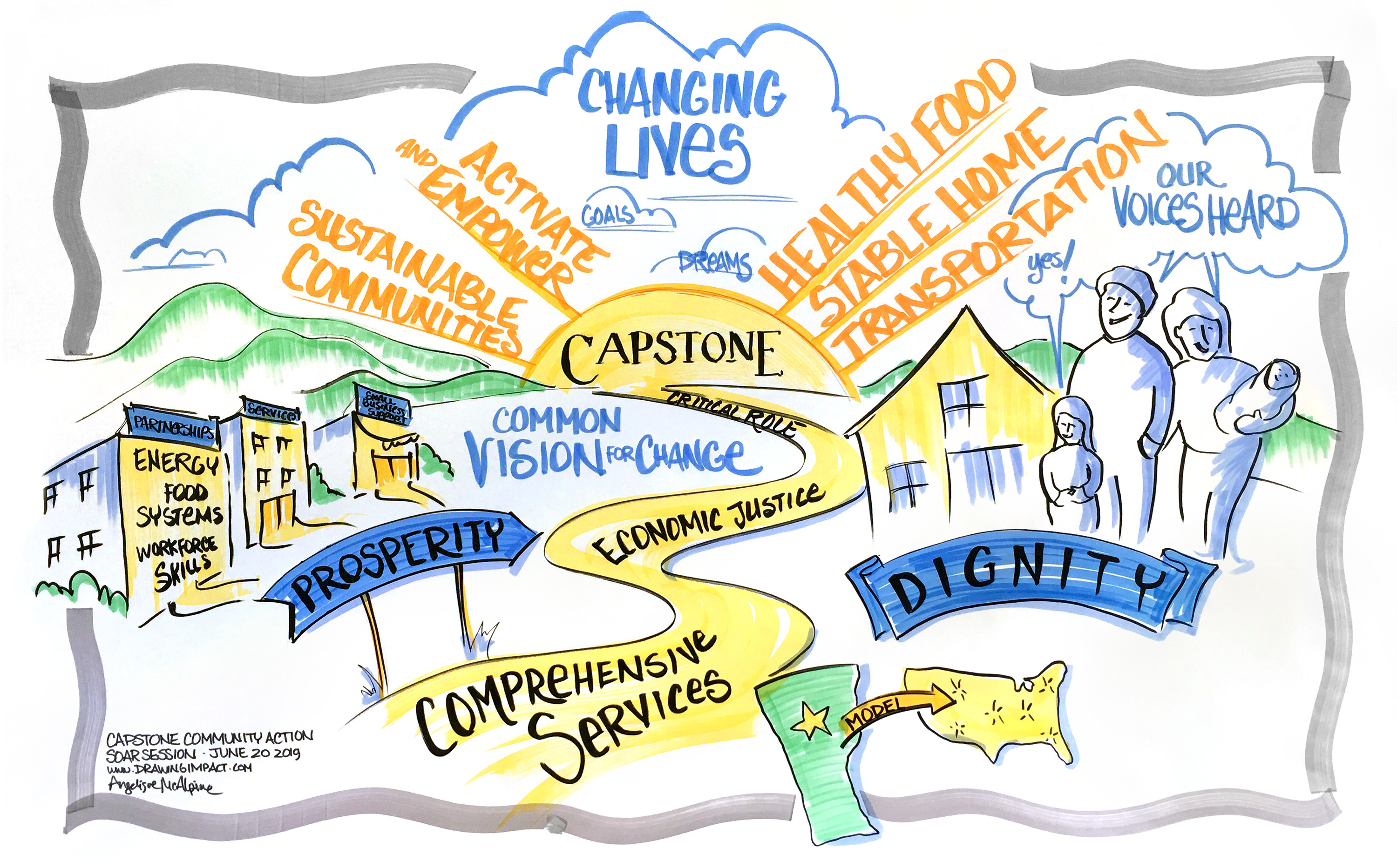 Sue Minter
 Executive Director
Capstone Community Action
20 Gable Place, Barre, VT 05641
(802) 479 -1053      
www.capstonevt.org
Find us on Facebook, Twitter and Instagram